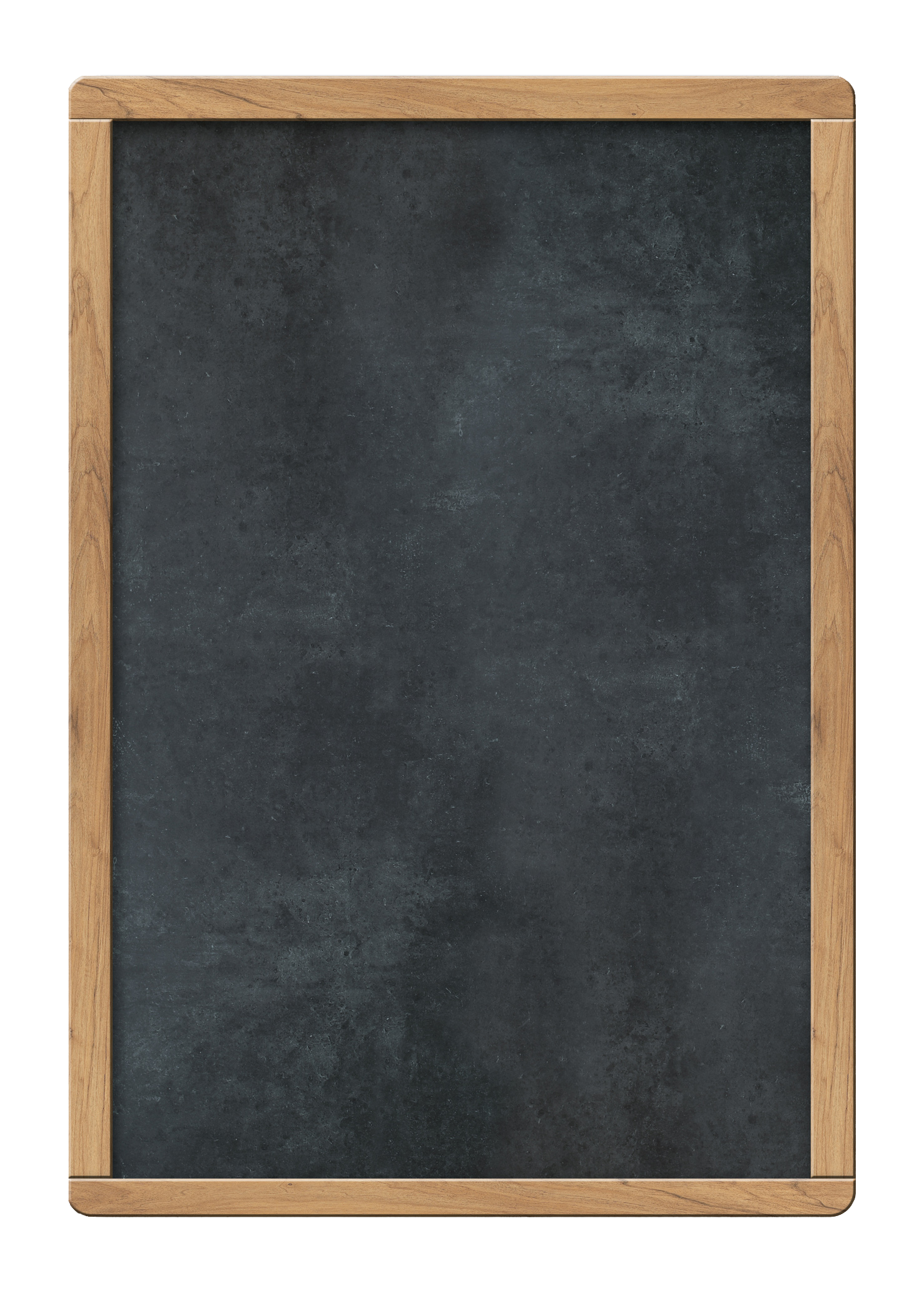 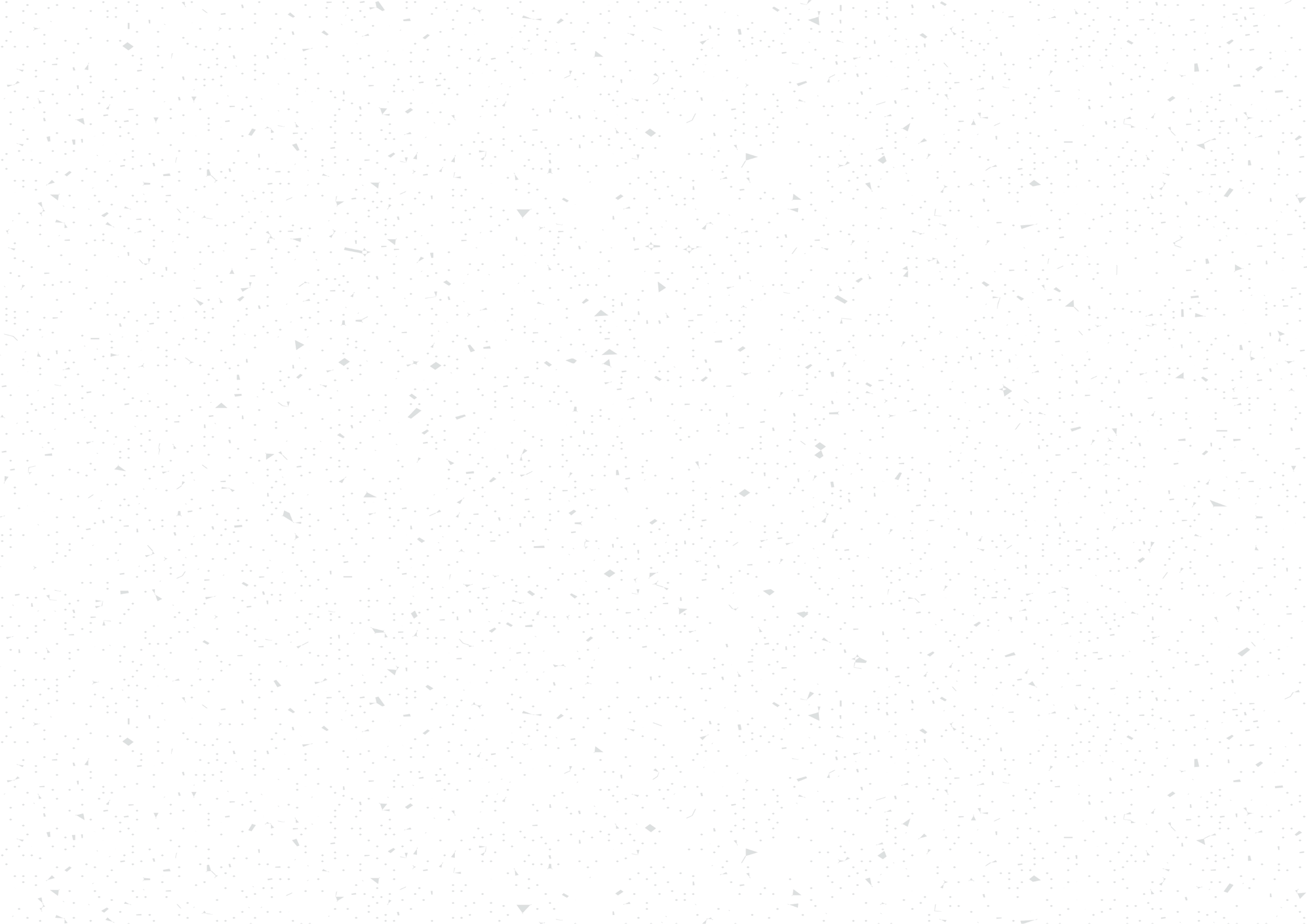 Unit 6
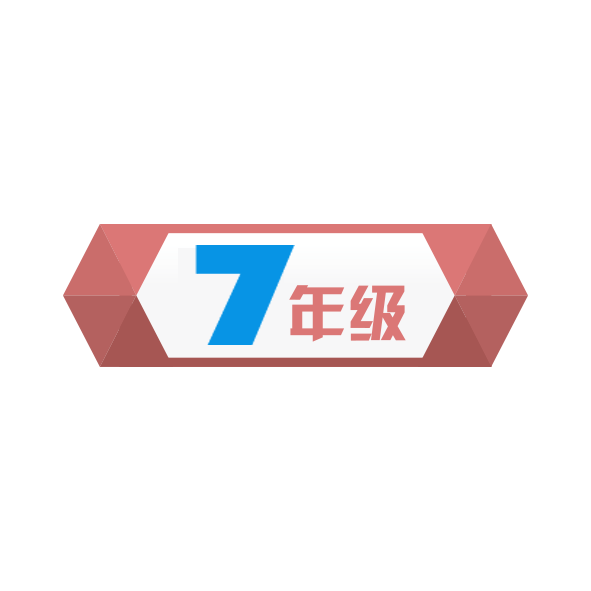 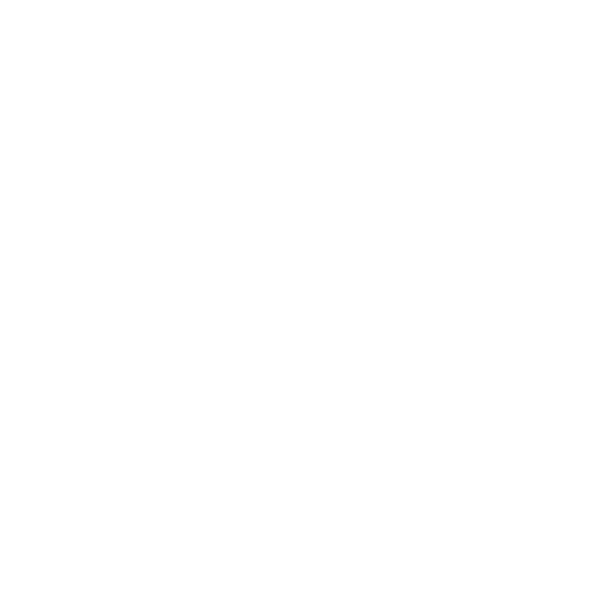 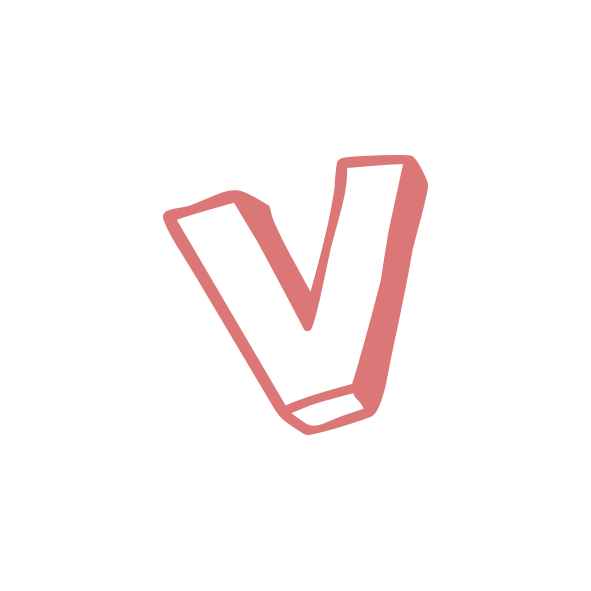 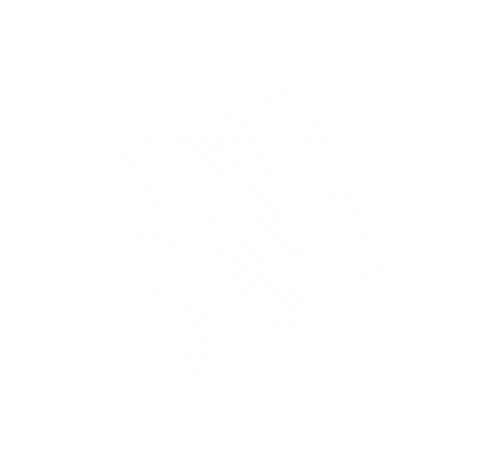 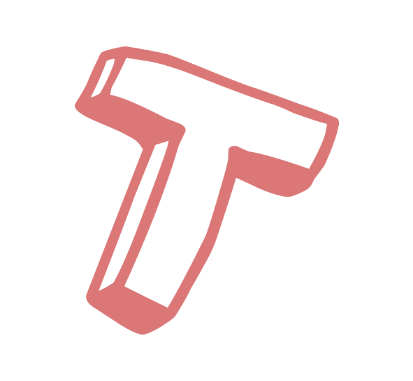 Do you like bananas? Section B 2a-3b  Reading&Writing
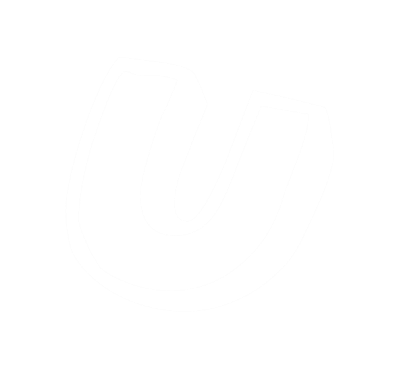 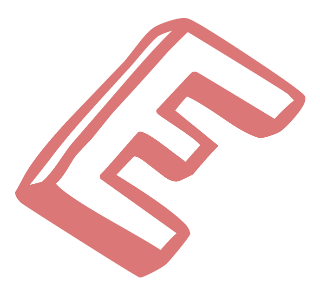 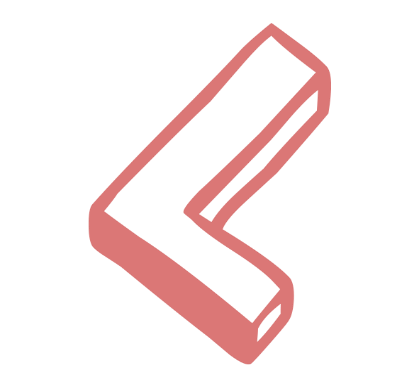 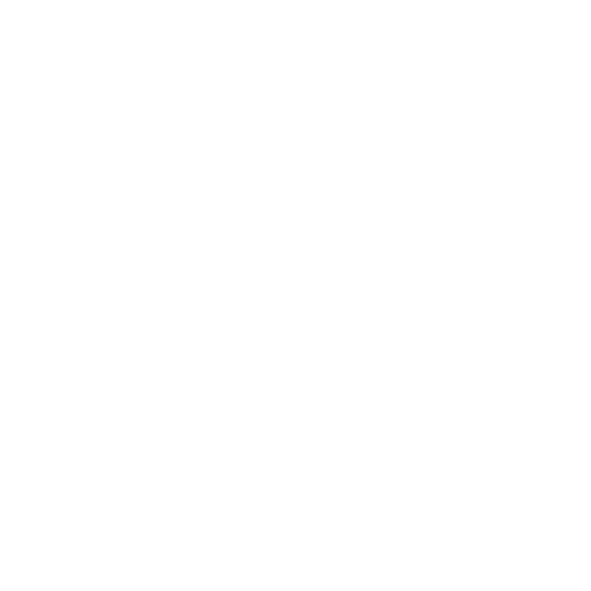 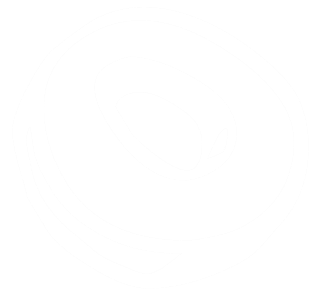 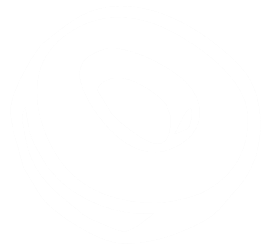 贵州省贵阳市云岩区
NO.2
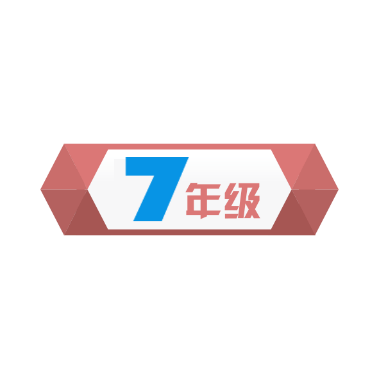 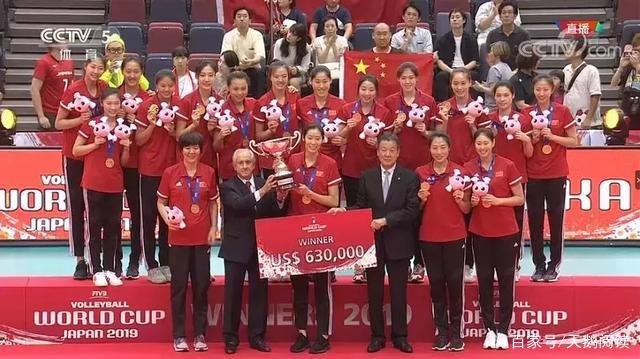 Do sports stars eat well every day?
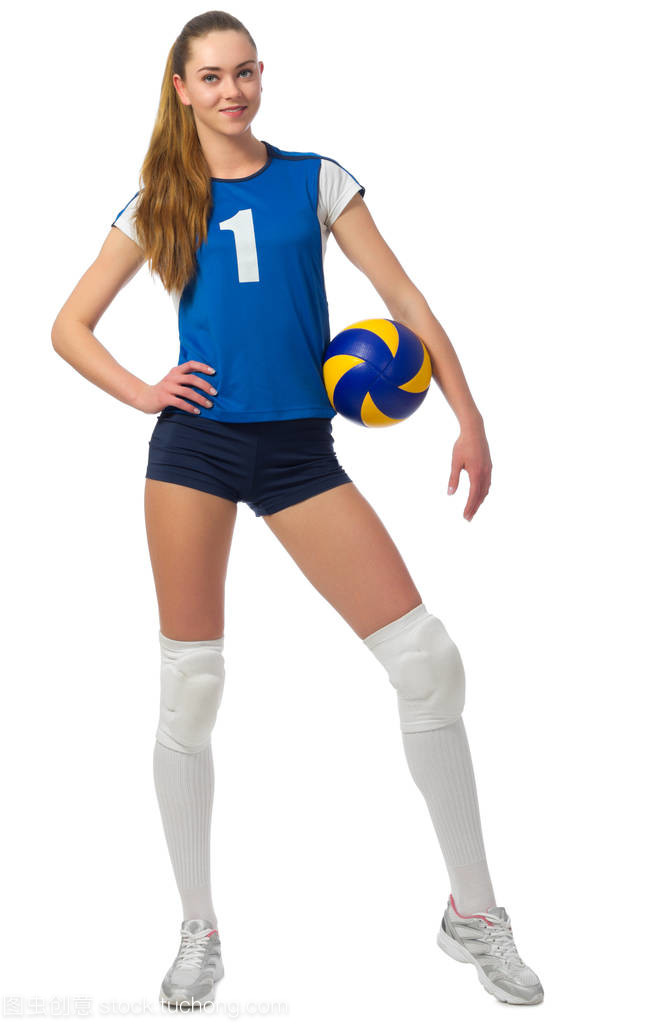 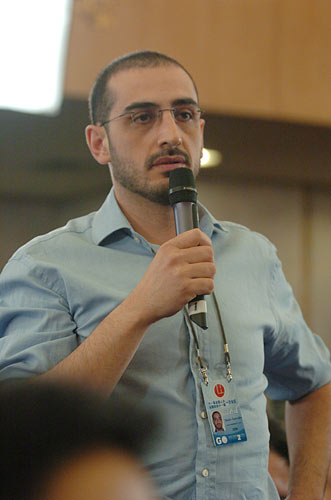 David
Cindy Smith
Survey:
1. How many（多少） meals（餐）does Cindy have every day? What are they?
2. Circle the food words in the passage.
Read the magazine article and circle the food words.
Read:
2b
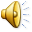 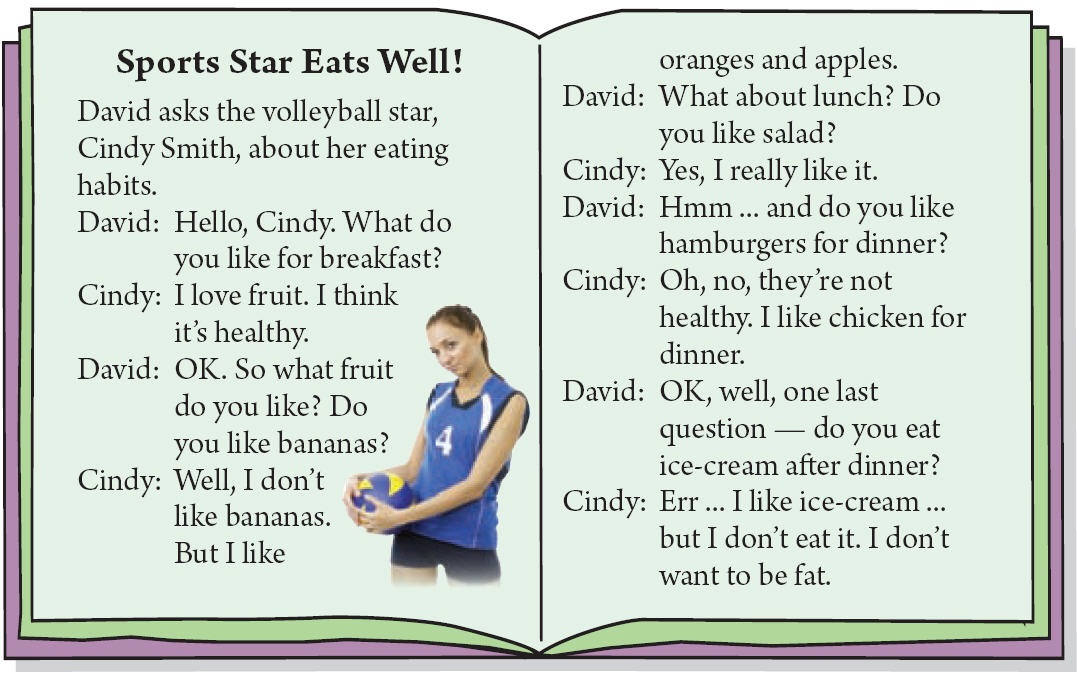 Read the magazine article and circle the food words.
Retell:
2b
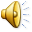 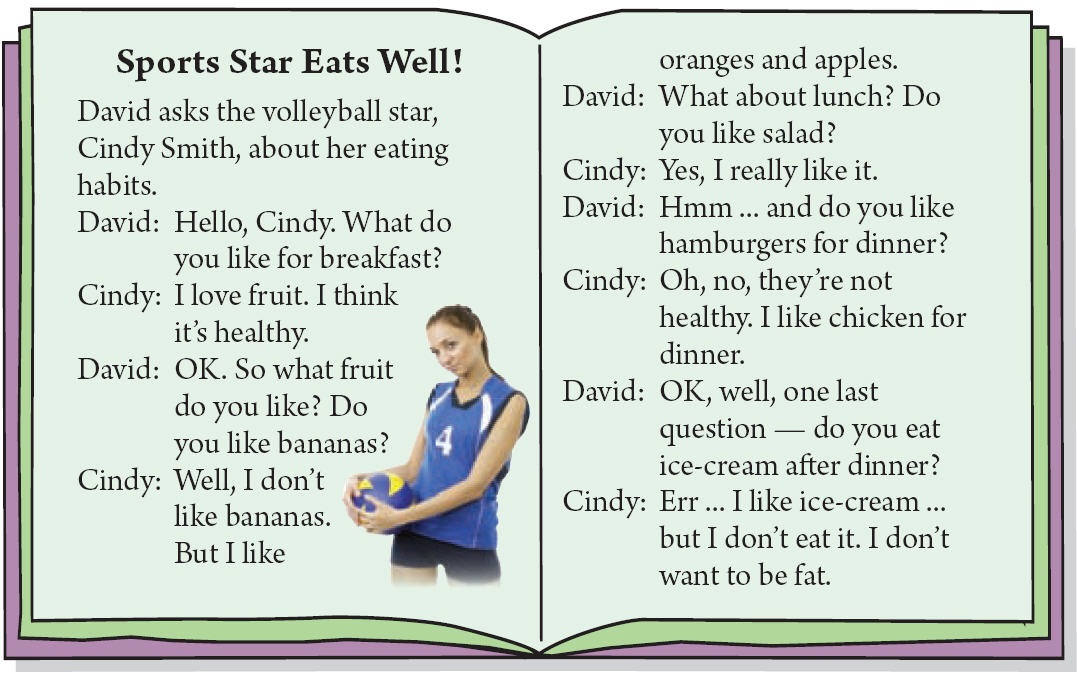 Hamburgers are not healthy.
Fruit is healthy.
Ice-cream makes people fat.
Pair work:
3b
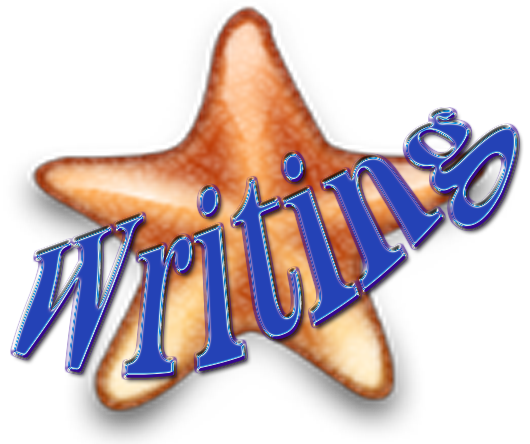 Write about what you and your partner like and don’t like for breakfast, lunch and dinner. Try to tell us why.
For breakfast, I like ________, but I don’t like ______. For lunch, _______________________.
And for dinner, __________________________.
I think I have a _____________ eating habit.
For breakfast, ______ likes ________________.
For lunch, ______________________________.
And for dinner, __________________________.
I think ________________________.
Evaluation:
Form
形式
Right sentences
content
内容
Like, Dislike, Why
Beautiful handwriting
      书写工整
3b
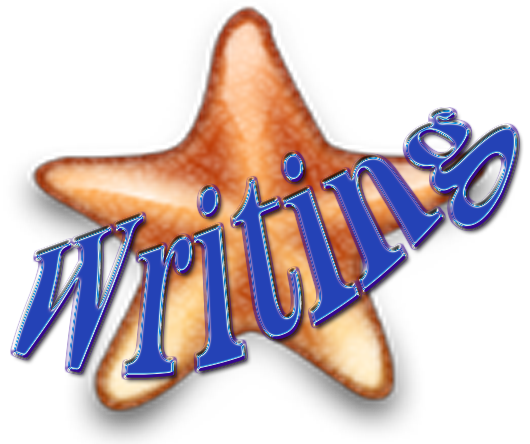 Write about what you and your partner like and don’t like for breakfast, lunch and dinner. Try to tell us why.
For breakfast, I like ________, but I don’t like ______. For lunch, _______________________.
And for dinner, __________________________.
I think I have a _____________ eating habit.
For breakfast, ______ likes ________________.
For lunch, ______________________________.
And for dinner, __________________________.
I think ________________________.
health
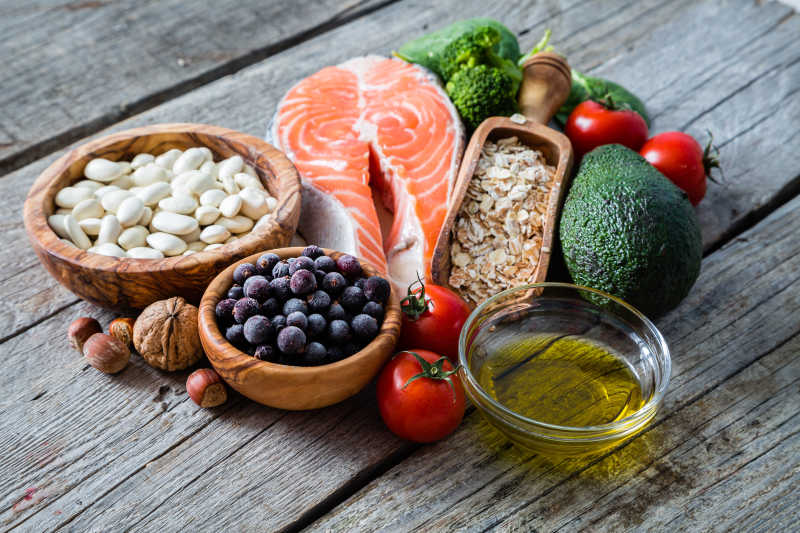 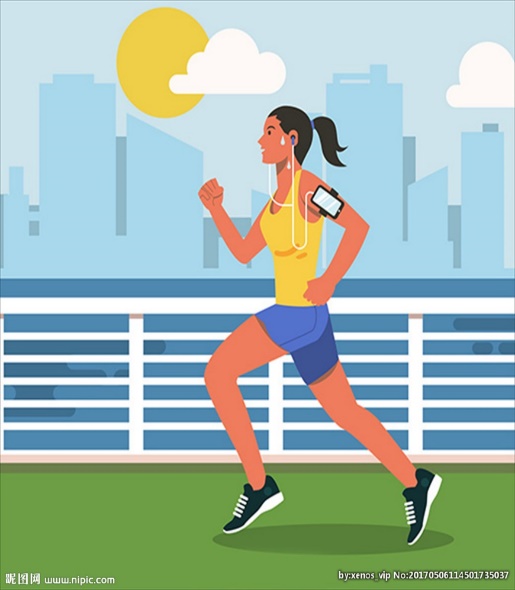 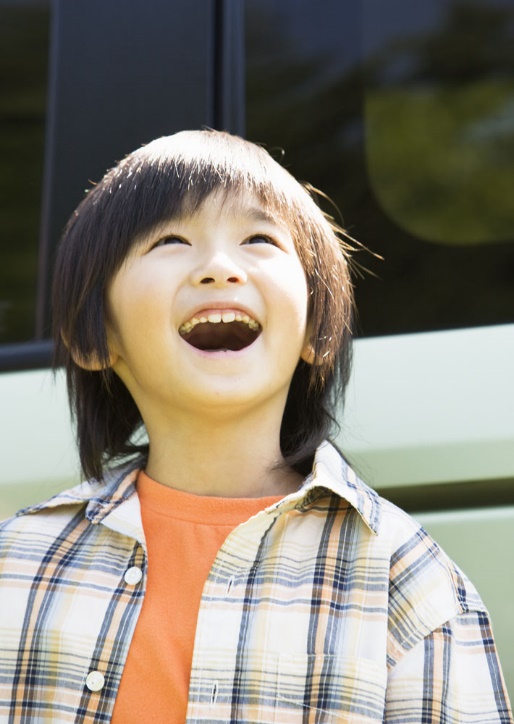 eat well
be happy
do sports
Health is more important than wealth!
Is ice-cream healthy food?
What about hamburgers?
Shall we eat or not?
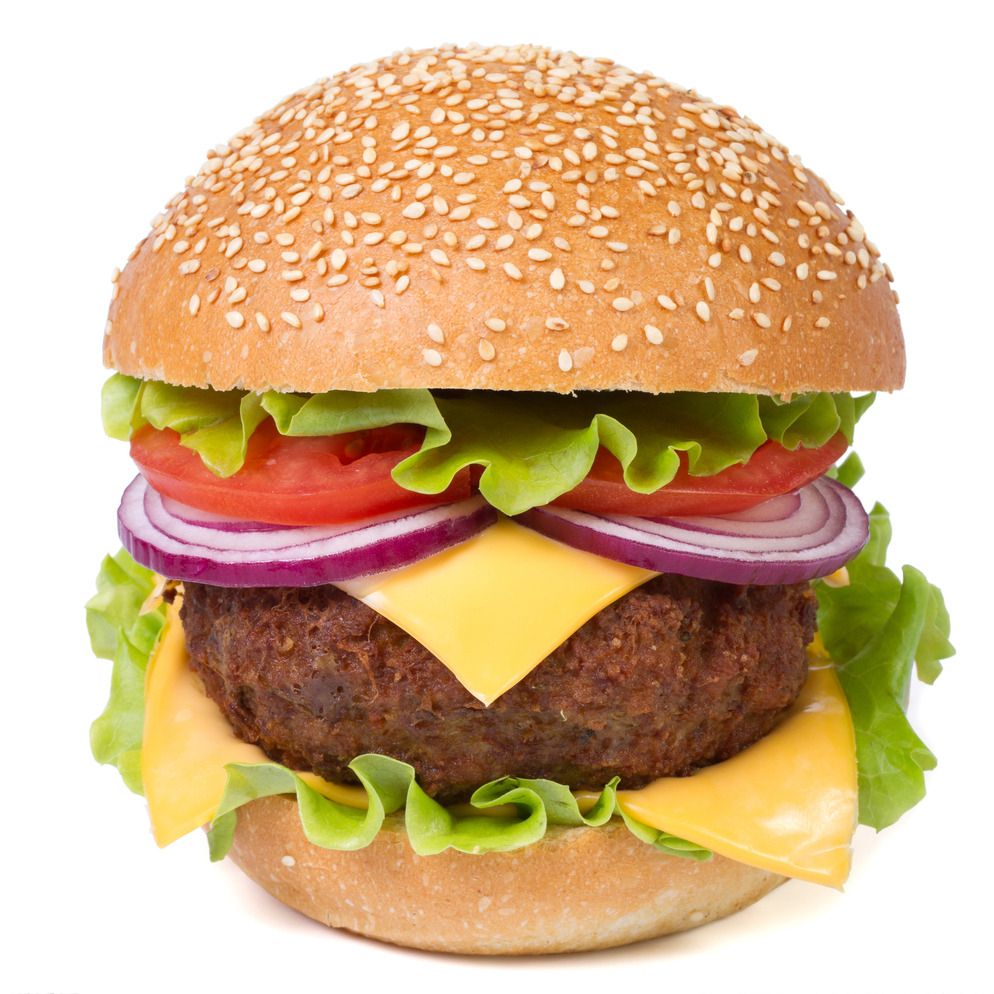 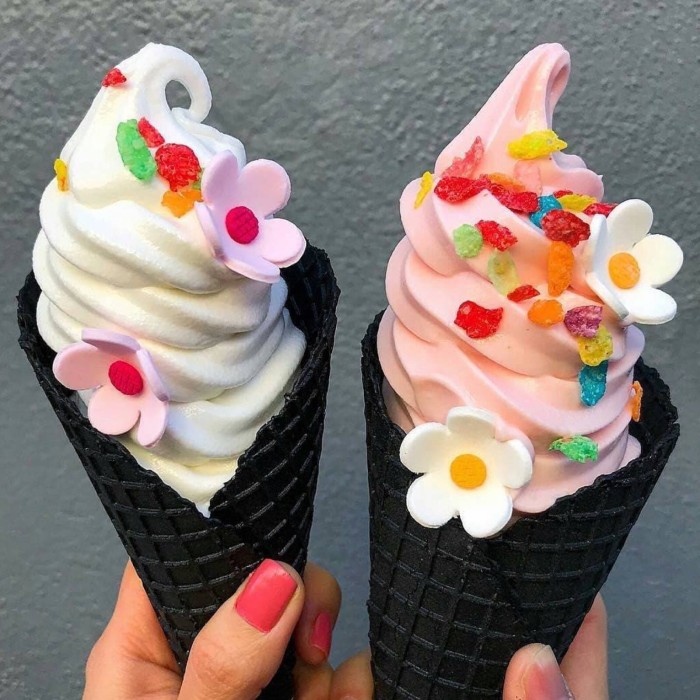 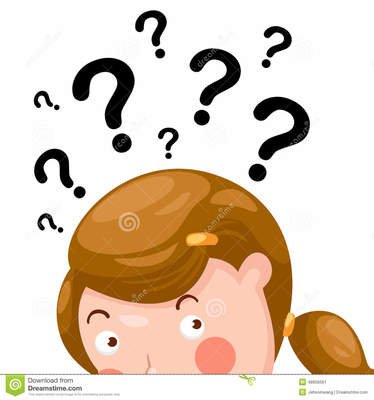 Homework: You can choose one of them to do.
Share your eating habits with your classmates and 

rewrite your passage.
What food, sports and colors do your parents like 

and dislike? Write at least five sentences.
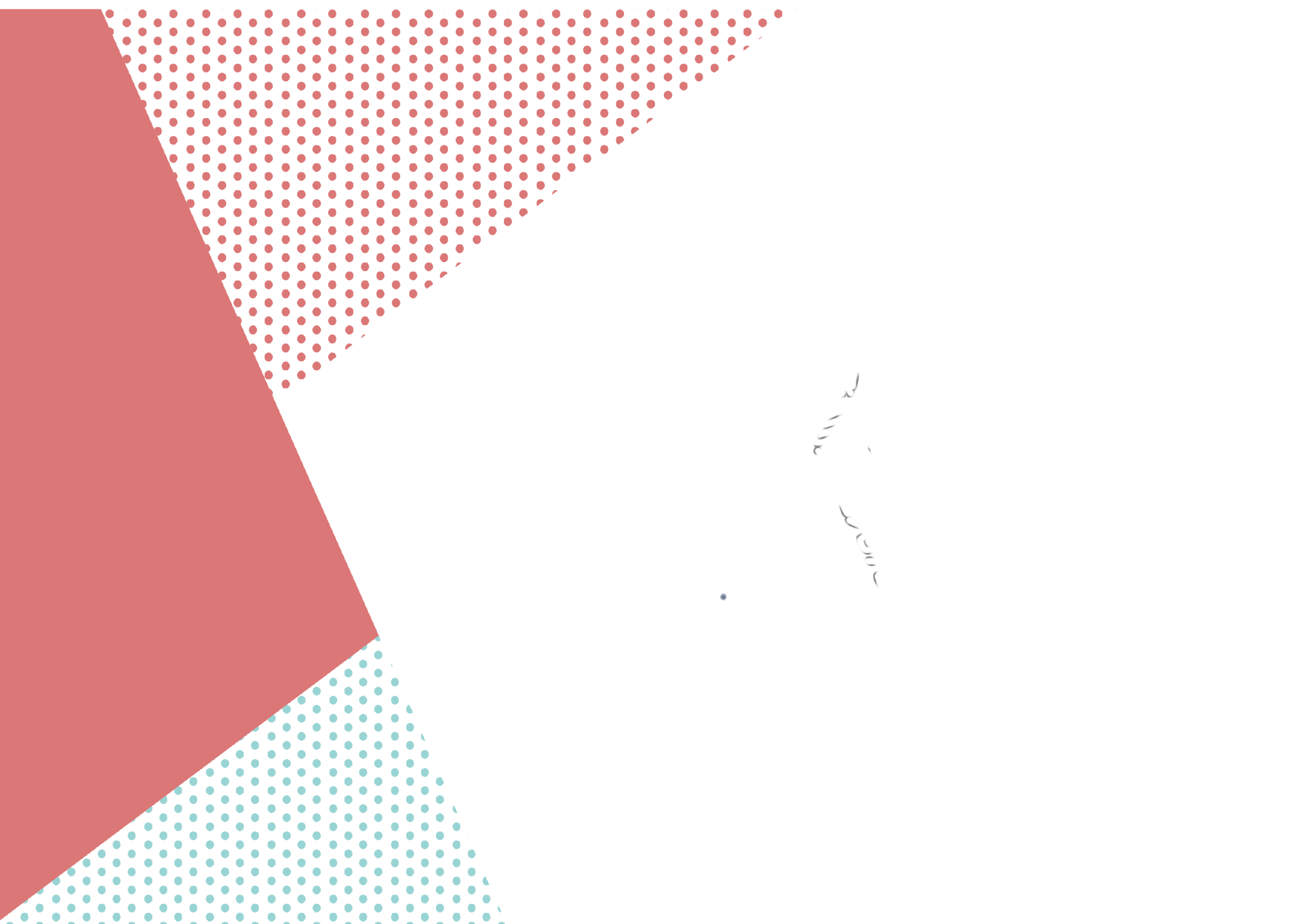 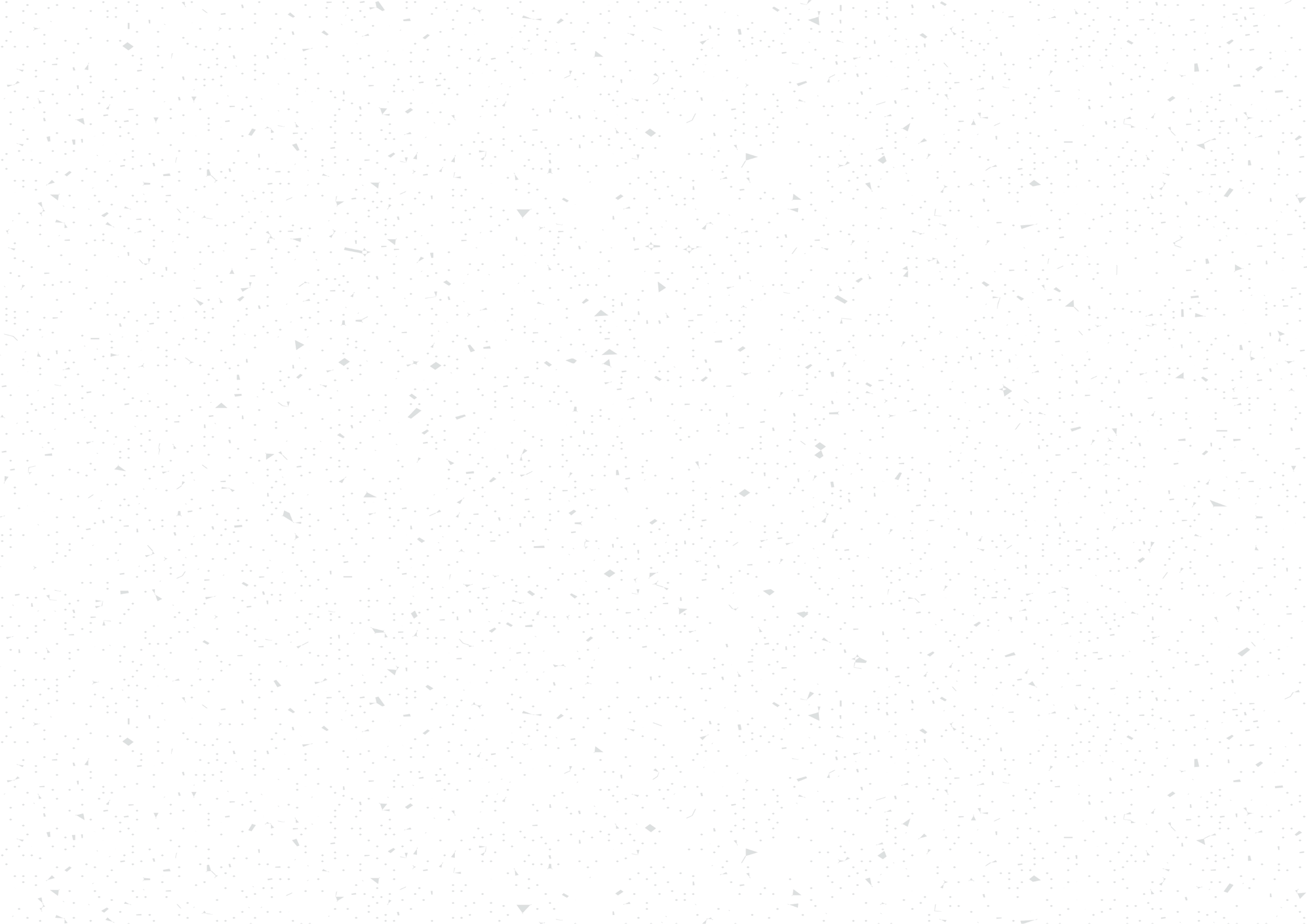 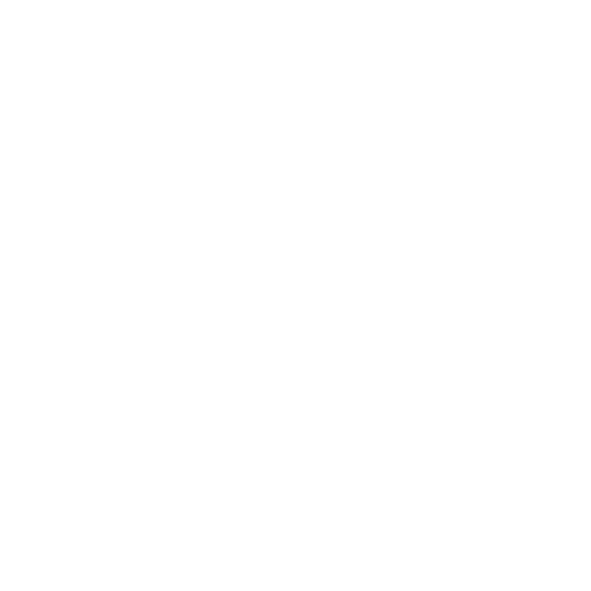 Thank you for listening!